The Return of Uncle Andy's Fireside Chat
Andy Shiers, COO
Agenda
Geoff
Testing
Announcements
Miscellaneous
[Speaker Notes: My notes]
Geoff
Odiham
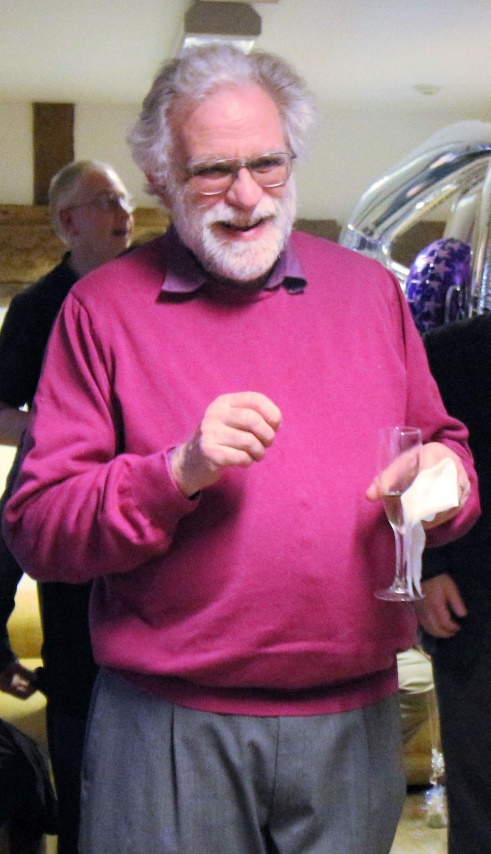 RAF Odiham
South Warnborough
Golden Pot
B3349
Alton (the office)
Pete
Tell that #.(f←∘⊢)¨0 Streeter ..
.. to stop driving his company car like a #.{⍵}.(# #).{⍵} lunatic ! ..
.. <rant> .. </rant>
[Speaker Notes: Mr Donnelly .. Please pass my complements to Mr Streeter and invite him to drive his company car in a more restrained manner]
Geoff
Without Geoff Streeter none of us would be here today
Please raise a glass to him and wish him a long and happy retirement
(with blackcurrent cordial of course !)
[It depresses me that of the fulltime employees I started first.  From now on it may be Gramps Andy's Fireside Chat]
Matters Arising
Largest workspace I've seen ?
2T(erabytes)
HttpCommand
500000 times in single process
Docker Containers
Ours are for demo/development  purposes only
We can help but you/your IT department should set them up
Reduces security discussions
You can always strip bits out of our installation
eg help, ws, samples
Testing
Standard QAs
"Shuffle" QAs
Code coverage
Aarush working on improving this and on new generation of QAs 
Fuzz testing
What do these do ?
''⎕R(('')⎕R''⍕)''
All killed the interpreter
#.{⍵}.(# #).{⍵}
3 1 {⍸≡↓↓{+/,⍵}⌺⍺⊢⍵}⍪0 0
(,#).(@0)∘⊢⍬
#.(f←∘⊢)¨0
Fuzz Tests
Runs continually with special interpreter
Uses American Fuzzy Lop (not a rabbit) 
Generates expressions of interest
~2E11 expressions run so far
Failures
Running for too long
Waiting on input
[Speaker Notes: 750,000 million]
Fuzz Tests
Try each expression with all standard interpreters
Investigate all the errors
Eliminated many bugs
Peter and Silas leading the way
Fuzz Tests: ⎕ninfo on Windows
files←0 1(⎕NINFO ⎕OPT('Wildcard' 1)('Recurse' 2)) dir,'/*'
19.0.47734 Windows:    0 31125 149184 0
On Windows (>18.2.47791) ⎕NINFO is now faster
Non-Windows were already "quick"
19.0.47853 Windows:    0 1109 5348 0
Thank you Stefano for suggesting the improvement !
[Speaker Notes: 80000 files on a file server]
Announcements
Withdrawals:
R-interface (19.0)
819⌶ (20.0)   
Array Editor (20.0)
Syncfusion (20.0)
19.0:
Release for user meeting
macOS and Intel/ARM support
New packaging on macOS
Withdrawal of the R-interface
Has been withdrawn in 19.0
The code we relied on is no longer publicly available, and is out of date
Use Kimmo Linna's Rserve
https://github.com/kimmolinna/rsconnect
Withdrawal of 819⌶ in 20.0
Use {X} ⎕c Y instead
Best used monadically when doing case-less comparisons
⎕wc and folding
'δυσσεύς' – Odysseus (Ulysses)
Both σ and ς are Sigma, ς is used at end of non-capital letters only words
        ⎕c 'δυσσεύς'
δυσσεύσ
Benefits of ⎕c
It will exist in 20.0 onwards !
Does not error if any elements are not character:
       ⎕c 'Andy' # (↑'Pete' 'Karen') 1.1
  andy  #  pete   1.1
           karen 

Refs are not followed but just returned unaltered
Array Editor
Has been removed from 19.0
David Liebtag sadly passed away last March
Future plans based on Array Notation, but nothing else to say yet
Syncfusion
Dyalog will stop including Syncfusion libraries in 20.0 onwards
Dyalog's Syncfusion support agreement will terminate in September 2024
But we have always said that you should take out your own support contract directly with Syncfusion if you use it in production
You may continue to use Syncfusion in conjunction with 19.0 and earlier of Dyalog
Talk to sales@dyalog.com if you have questions or concerns
An aside: 32-bit, Classic
32-bit on Windows, AIX and Pi only
On Pi will remain until we feel 32-bit Raspberry Pi O/S has too few users
32-bit Dyalog APL does NOT run on 64-bit Raspberry Pi O/S
Classic
Find letter-pairs that occur at least 10 times in the set of common surnames:

]load [SALT]/tools/data/names.dyalog

(⊢⌷⍨∘⊂10⍸⍤≤⊢/),⍥⊂∘≢⌸⎕C⊃⍪⌿⊢⌺2¨'[^\w]'⎕R''⍠'UCP'1⊆names.Surnames

Classic equivalent:
(⊢⌷⍨∘⊂10⎕U2378⎕U2364≤⊢/),⎕U2365⊂∘≢⎕U2338⎕C⊃⍪⌿⊢⎕U233A2¨ 	'[^\w]'⎕R''⎕U2360'UCP'1⎕U2286 names.Surnames
Just move off Classic !
19.0 User Meeting release
Is an early revision of what 19.0 will be
Not everything I mention is quite there yet
Any workspace saved in it will be )LOADable in the released 19.0
But not necessarily vice-versa
You will have to uninstall and reinstall the GA release
Mac support
19.0 is expected to be the last version to be built for Intel-based macs
Intel-based versions of Dyalog for mac run (well) under Rosetta
19.0 will be available as a native ARM-based application 
on or soon after release of 19.0
Additional mac packaging
Similar to Linux
tty based version, separate RIDE
Homebrew based
Still Work In Progress
Let Stefan know if you're interested
stefan@dyalog.com
Do you still want the existing packaging ?
RIDE User Guide etc.
Is no more
use https://dyalog.github.io/ride
macOS User Guide will become very small
will start to review all the non-Windows User Guides
Have you seen the cheat-sheets
anything you'd like one about ?
fiona@dyalog.com
Miscellaneous
)ed foo[1] 
LOG_FILE & ⎕se.⎕wg'Logfile'
DYALOG_GUTTER_ENABLE
⎕dr and Booleans (and squoze bit)
New I-Beams
⎕se.Caption can be updated dynamically
)ed has more relaxed arguments
)ed #.goo[1]*

Opens the editor on goo[1]
Same as double clicking or hitting <ED>
⎕fx'foo' 'goo'
 ⎕fx 'goo' '∘'
 foo
 )si
#.goo[1]*
#.foo[1]
LOG_FILE & ⎕se.LogFile
Log_File can now contain "*"
Will use the first available (ie not locked) log file
Multiple instances of APL will use separate logfiles
⎕se.LogFile reports the log file used by this instance of Dyalog
]config LOG_FILE
 … .\default_*.dlf    
⎕se.LogFile
… .\default_000.dlf
[Speaker Notes: ίσως contains two lower-case sigmas - in Greek you use a different symbol for sigma at the end of a word.
Mapped to lower case, that's still ίσως
Mapped to upper case that's ΊΣΩΣ
So, if you have and ΊΣΩΣ and ίσως, are they case-insensitively the same?
If you *map* each to lower case you get ίσως and ίσωσ which are not the same - oops!
If you *fold* each you get ίσωσ both times - so they are the same
In other words, *folding* also normalised the lower case sigmas. That would have been completely wrong for display purposes, but it makes the string comparisons work.]
DYALOG_GUTTER_ENABLE
Enabled
┌   :if 1
│    [
└   :endif
  
Do not try this with user meeting 19.0 !
Disabled by default in tty interface
Otherwise you have problems with copy and paste
Enabled
┌   :if 1
│    1
└   :endif
  1
Disabled
  :if 1
   1
  :endif
1
⎕dr and Booleans
⎕dr reports the type of the argument as it is held in the workspace after squeezing the argument(*)
Singleton Booleans are held (effectively) as short ints
      ⎕dr ¨2=2 (2 3)
83 11
Dyadic ⎕dr and "sticky bit"
It is assumed that if you change the type of an array, you want to preserve that type
"Sticky bit" is set
Subsequent calls to ⎕dr won't squeeze
      ⎕dr ⊃0 323 ⎕dr 2=2 2
	323
New I-Beams
WARNING: Although documentation is provided for I-Beam functions, any service provided using I-Beam should be considered as "experimental" and subject to change – without notice - from one release to the next. Any use of I-Beams in applications should therefore be carefully isolated in cover-functions that can be adjusted if necessary.
New I-Beams: 2250⌶
Report state of .NET Core
Results are cached
Use as early as you can in your code
We may already have done so !
2250⌶⍬
New I-Beams: 2250⌶⍬
AIX: ¯1 0  .NET interface is not supported by this interpreter
Windows: 2 1  ⍝ Framework is available 
Linux: 1 1                  ⍝ .NET Core is available
New I-Beams: 2250⌶
Vince:
"I have logged a low priority issue 20306 for the lack of a more helpful error message.  There is also a bonus issue in there--that 2250⌶ returns loading bridge error information in Klingon."
2250⌶0
2 0  T┴─ '┐┼─┼ ┌"┬┼┤─ '┬┌"┐") ∊Cð∪P"┤"┐| F┬'─# ∊(86ø∪D)┐'┤∪D)┐'┤ APL 18.2 C'┐##┬└∪┌"┬┼┤─182.┼ø ┬# ├ ┐ ─" &─"#┬ $┴┐  "─!%┬"─┼. V─"#┬  18.2.46299 '┐# ├% ┼ ┌%$ &─"#┬  18.2.46408 " ┤"─┐$─" ┬#  ──┼─┼.
New I-Beams
1302⌶
Set/query AplCoreName and/or MaxAplCores
     1302⌶⍬
 c:\apl\aplcores\190U64_aplcore_*  10000
    {}1302⌶0           ⍝ Don't drop aplcores
    {}1302⌶'/aplcores/andys' ⍝ change name
    {}1302⌶'/tmp/andys' 10   ⍝ set both
Windows: ⎕se.Caption
Can already set in registry 
[HKEY_CURRENT_USER\Software\Dyalog\Dyalog APL/W-64 19.0 Unicode\Captions]
"Session"="{VER_A}{VER_B}{SCHARS}{BITS} {PID} {WSID}:{SNSID}"

       ⎕se.Caption
190U64 12100 CLEAR WS:(⎕SE)
Windows: ⎕se.Caption
Now can set dynamically
        ⎕se.Caption←'Andy {PID}'
        ⎕se.Caption
   Andy {PID}

To always get the current value:
⎕NA 'I user32|GetWindowText* P >0T I'
GetWindowText ⎕SE.Handle 255 255
(Maybe) ⍝ in saved in output
What about
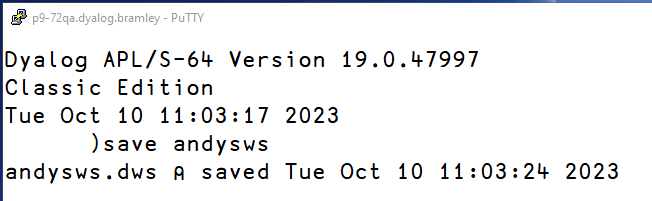 Same for )load, )xload, )copy & )pcopy
⎕DMX
'andys'⎕FTIE 1
             ∧
      ⎕dmx.(↑{⍵ (⍎⍵)}¨↓⎕nl 2)
 Category                                            Component file system 
 DM                 FILE NAME ERROR        'andys'⎕FTIE 1               ∧  
 EM                                                        FILE NAME ERROR 
 EN                                                                     22 
 ENX                                                                    11 
 HelpURL           https://help.dyalog.com/dmx/19.0/Componentfilesystem/11 
 InternalLocation                                           qfile1.c  4438 
 Message                                        andys: Unable to open file 
 OSError                  1 2  The system cannot find the file specified.  
 Vendor                                                             Dyalog
'.'⎕wg'APLVersion'
 Windows-64  19.0.47901.0  W  Development
⎕DMX
⎕json ⎕dmx
{"Category":"Component file system","DM":["FILE NAME ERROR","      'an
      dys'⎕FTIE 1","             ∧"],"EM":"FILE NAME ERROR","EN":22,"E
      NX":11,"HelpURL":"https://help.dyalog.com/dmx/19.0/Componentfile
      system/11","InternalLocation":["qfile1.c",4438],"Message":"andys
      : Unable to open file","OSError":[1,2,"The system cannot find th
      e file specified."],"Vendor":"Dyalog"}
⎕dmx ⎕nv ¯2

Wouldn't this be nice ?
And that's that !
Thank you for listening




andys@dyalog.com